Warm Up #1
Graph the following: Regular vs. Catalyzed Reaction








What effect does the catalyst appear to have on the reaction?

The peak of each line graph represents “activation energy.”  Using this term, apply this to your earlier answer comparing a catalyst to a normal reaction.
Chapter 3.1
Precision, Accuracy and Significant Figures
Precision vs. Accuracy
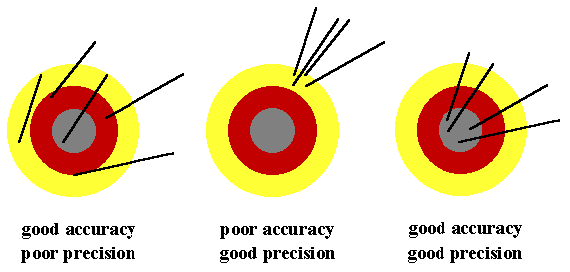 Precision – how close together objects are to one another

Accuracy – how close object is to goal

Can you be precise without being accurate?

Can you be accurate without being precise?
Determining Percent Error
Let’s say you didn’t reach your goal…let’s see how much of a failure you are…

Experimental Value – the number YOU got in your experiment

|Absolute Value| - any number inside = POSITIVE

% Error:  [|(experimental value – accepted value)| ÷ accepted value ] x 100

Practice: you measured boiling water to be 99.1oC, when the accepted value is 100oC…% Error?
Significant Figures (“Sig Figs”)
Significant Figures – digits that are important
Digits  = amt. of #’s there are within a #
Ex. 100.00 = 5 digits

Why know this?
ROUNDING your final answer
Significant Figures“Sig Figs”
Rule 1: all non-zero digits are significant
Ex. 45.68 (4 sig figs)

Rule 2: all zeros BETWEEN non-zero digits are significant
Ex. 450.008 (6 sig figs)

Rule 3: LEADING zeros are NOT significant
Ex. 0.00052 (2 sig figs)
Sig Figs Continued
Rule 4: TRAILING zeros ARE significant (if a decimal is present)
Ex. 0.000520 (3 sig figs)

Rule 4.5: Trailing zeros are NOT significant (if decimal is absent)
Ex. 1805000 (4 sig figs, not 7)
Sig Fig Steps
Cross out ANY leading zeroes

Ask: Is there a decimal?

If so, count ALL other digits as sig.

If not, cross out ALL trailing zeroes

Digits left = significant
Multiplying/Dividing Sig Figs
Rule: round to least # of SIG FIGS

Ex. 56.80 x 0.049
56.80 = 4 sig figs
0.049 = 2 sig figs
ANSWER: 2 sig figs

56.80 x 0.049 = 2.8 (NOT 2.783)
Adding/Subtracting Sig Figs
Rule: round to least amount of DECIMAL PLACES

Ex. 100.0 + 1.111
100.0 = 1 decimal place
1.111 = 3 decimal places
ANSWER: 1 decimal place

100.0 + 1.111 = 101.1 (NOT 101.111)
COMBINING +/- and x/÷
Ex. (67.93 + 98.456) x 27.0

FOLLOW THE ORDER OF OPERATIONS
Parentheses first, multiply second

Step 1: 67.93 + 98.456 = 166.39 (2 #’s after decimal)

Step 2: 166.39 x 27.0 = 4,490 (3 total sig figs)
Review:
When adding…SMALLEST DECIMAL SPACE

When multiplying…LEAST SIG FIGS

If both…Parentheses  Multiply/Divide  Add
Quick Quiz #1
How many significant figures are in the following:
780.0
0.0000890
91.11
0

Solve the following using correct sig figs:
89.0 + 876 = ?
9.0 x 7.25 = ?
(91.0 + 12) x 2.00 = ?